своя игра
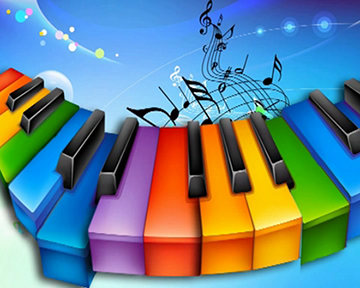 Палаш Светлана Ивановна
МБОУ ДОД «ДМШ» 
г. Богородск Нижегородской обл.
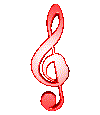 10 баллов
Законченная музыкальная мысль, выраженная одноголосно.
Мелодия
20 баллов
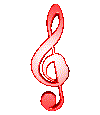 Скорость исполнения музыки.
Темп
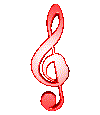 30 баллов
Громкость исполнения музыки.
Динамика
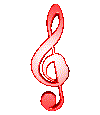 40 баллов
Чередование разных длительностей.

Ритм
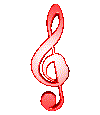 50 балловВОПРОС-СЮРПРИЗ
Отгадай загадку:

Веселятся музыканты, улыбнулся дирижёр,
Лад, в котором мы играем, называется…
Мажор
Если в нашей пьесе тучи, 
дождик льёт во весь опор,
Это лад ужасный грустный, 
называется…
Минор
10 баллов
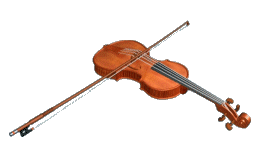 Назовите этот инструмент:
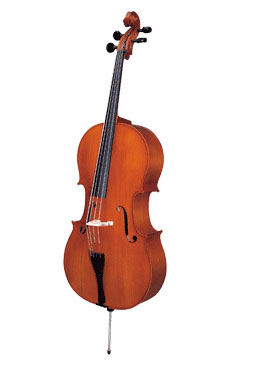 ВИОЛОНЧЕЛЬ
20 баллов
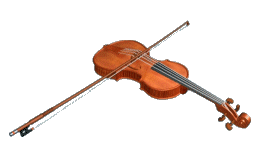 Назовите этот инструмент:
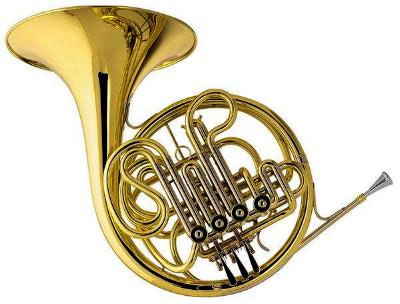 ВАЛТОРНА
30 баллов
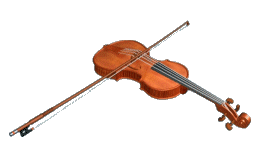 К какой группе симфонического оркестра относится этот инструмент:
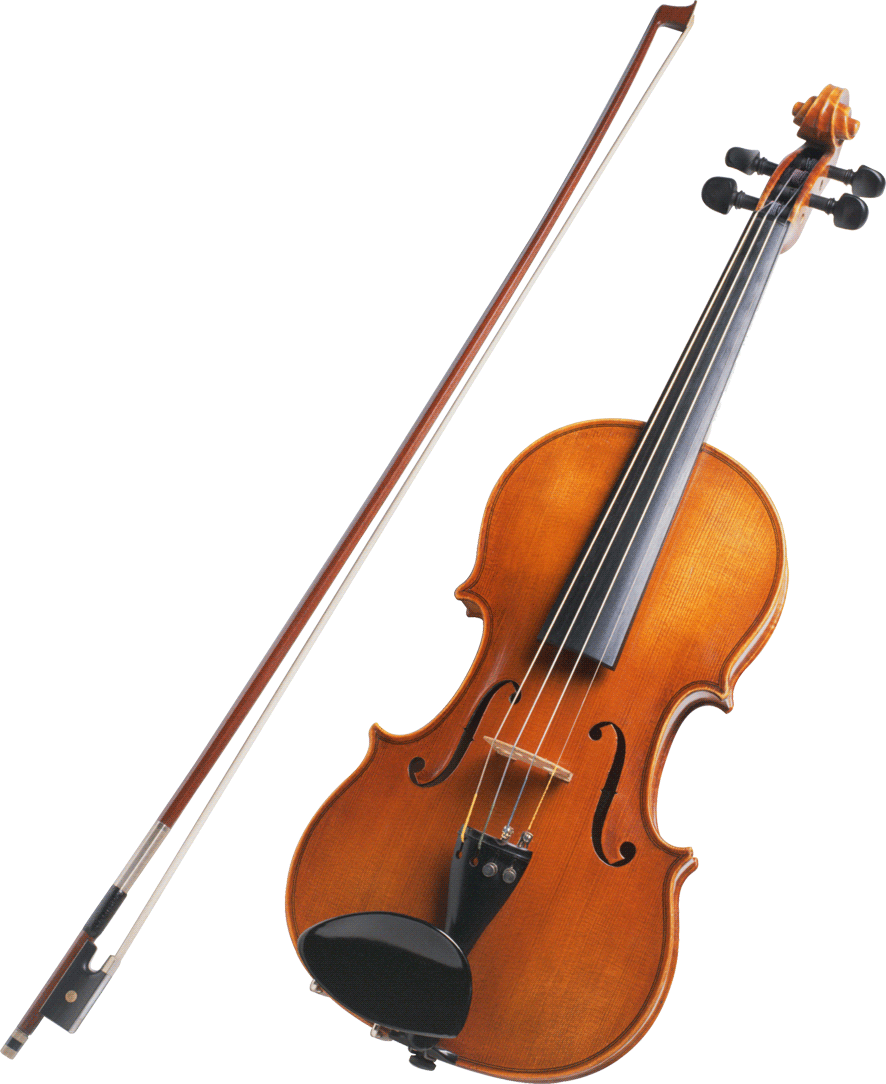 Струнно-смычковой
40 баллов
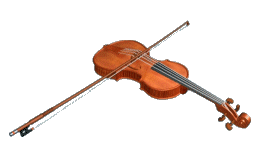 К какой группе симфонического оркестра относится этот инструмент:
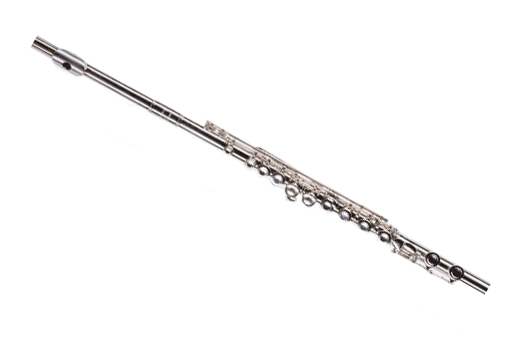 ДЕРЕВЯННО-
ДУХОВОЙ
50 баллов
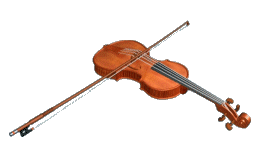 Отгадай инструмент:
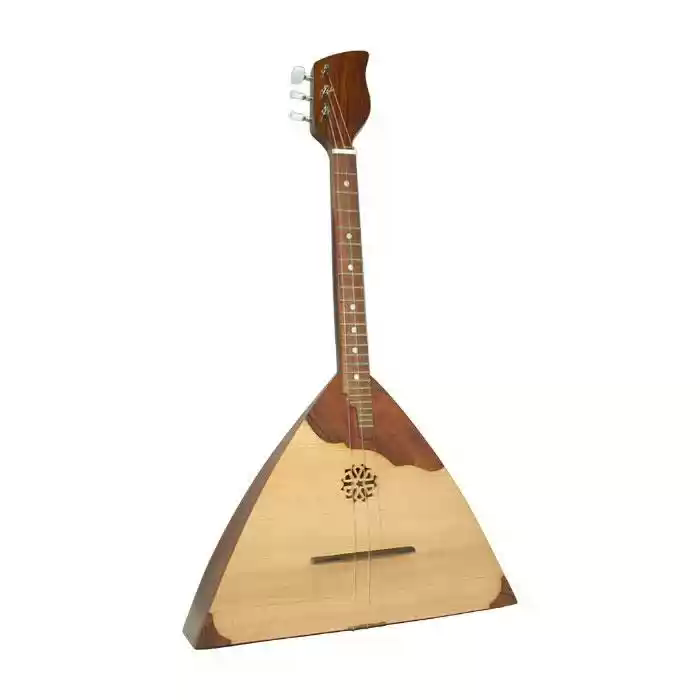 Балалайка
10 баллов
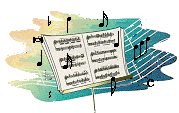 Виртуозная инструментальная пьеса, в переводе с итальянского «Шутка»
Скерцо
20 баллов
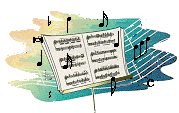 К какому виду музыки относится романс?
Вокальная музыка
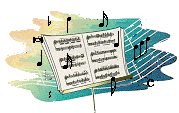 30 баллов
Инструментальная пьеса, основанная на частом применении какого-либо трудного приёма исполнения и предназначенная для усовершенствования техники исполнителя.
Этюд
40 баллов
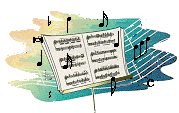 В каких музыкальных жанрах важна роль симфонического оркестра?
Симфонии
Оперные и балетные спектакли
Оратории
Кантаты
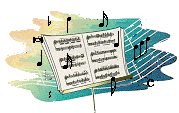 50 баллов
Музыкально-сценические произведения.
Балет. Опера.
10 баллов
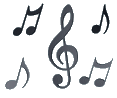 Кто автор программного произведения
 «Картинки с выставки?»
М.Мусоргский
20 баллов
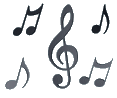 Автор музыки к драме Г.Ибсена «Пер Гюнт»
Э. Григ
30 баллов
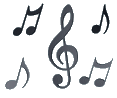 Автор фортепианных пьес из цикла «Времена года»
П.И. Чайковский
40 баллов
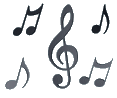 Цикл пьес о животных, написанных французским композитором.
«Карнавал животных»                  К. Сен-Санс
50 баллов
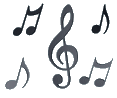 Немецкий композитор, автор цикла фортепианных пьес
 «Детские сцены»
Р. Шуман
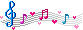 10 баллов
Форма полифонической музыки
Фуга
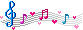 20 баллов
Неоднократно повторяющаяся тема в форме рондо называется…
Рефрен
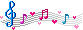 30 баллов
Название второго раздела сонатной формы
Разработка
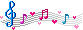 40 баллов
В какой форме обычно пишутся первые части сонат и симфоний.
В сонатной форме
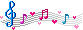 50 баллов
В творчестве этого композитора жанр симфонии сформировался окончательно.
Й. Гайдн
СПАСИБО  ЗА   ИГРУ!!!
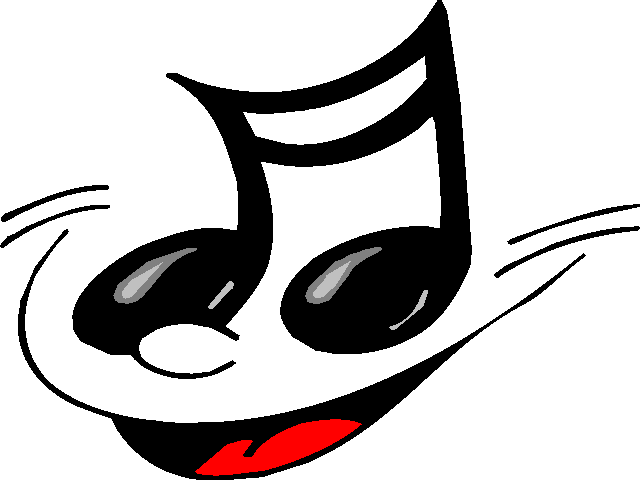 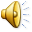